REVIEW OF WATER PROJECTS SPONSORED
BY LILLA EDET RC

REVIEW BY: JACINTA K. NICASIO
INTRODUCTION
Water: important resource for sustaining life. Clean and safe drinking water, hygiene and sanitation is important part in maintaining good health. 

Rotary Doctors Sweden has been able to support communities’ access clean water through support of various RCs.

The Community makes request, form water project committee who oversee the protection of the spring, use and maintenance for sustainability for the project.
THE FOLLOWING WATER PROJECT HAS BEEN SUPPORTED BY YOUR CLUB
USDIU COMMUNITY SPRING
KAPKATET COMMUNITY SPRING.
MUDAHO COMMUNITY SPRING
USDIU COMMUNITY SHALLOW SPRING
PERIOD OF PROTECTED: 
Nov/Dec2013.

AGE: 
6years and 7months

CATCHMENT POPULATION:
138 Households, approximately 828persons.
USDIU REVIEW REPORT
Pictures of Usdiu spring
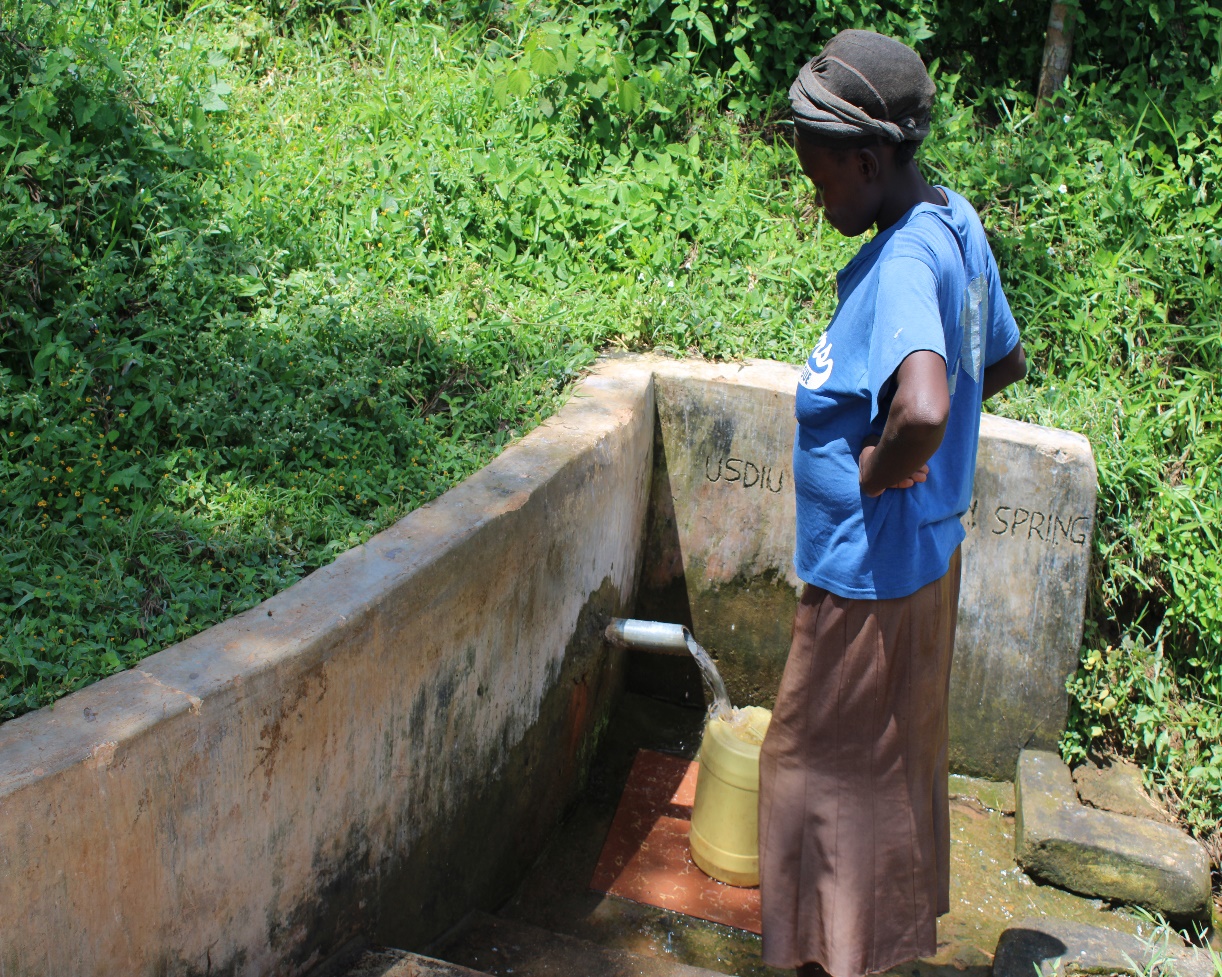 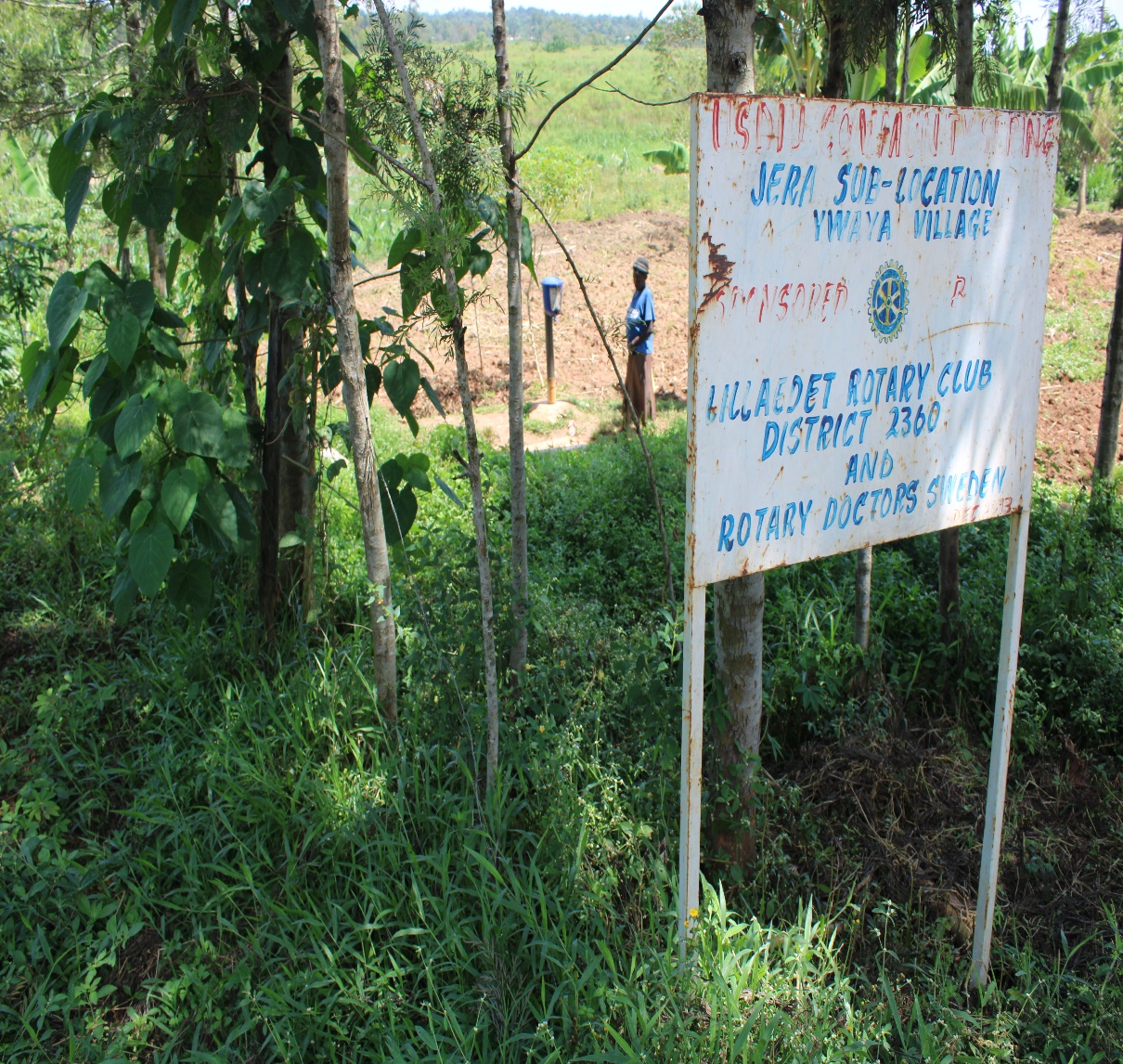 KAPKATET COMMUNITY SPRING
PERIOD OF PROTECTED: 
Oct   2012.

AGE: 
7 years and 10months

CATCHMENT POPULATION:
350Households, approximately 1750persons.
KAPKATET SPRING REVIEW REPORT
Kapkatet spring status
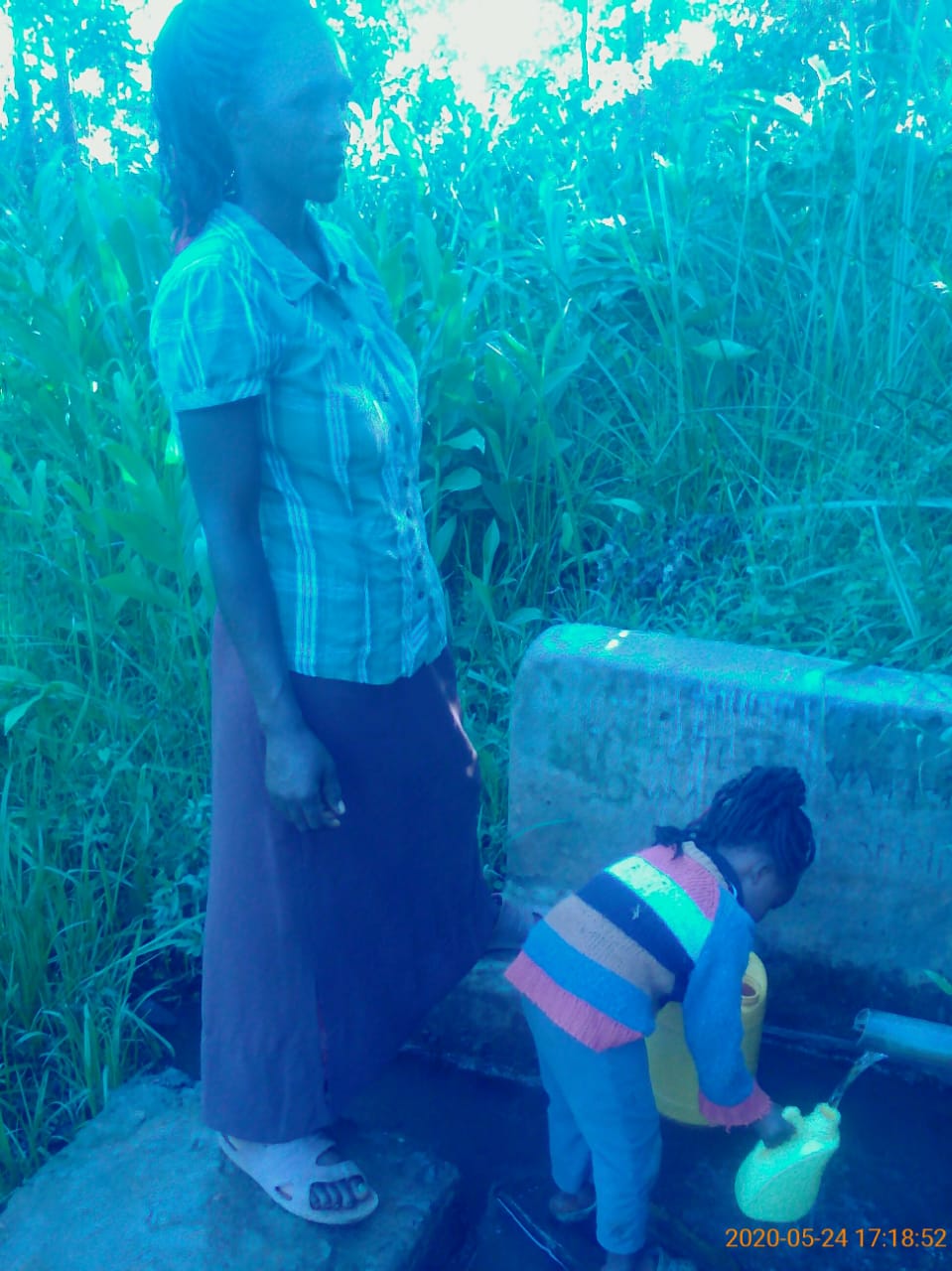 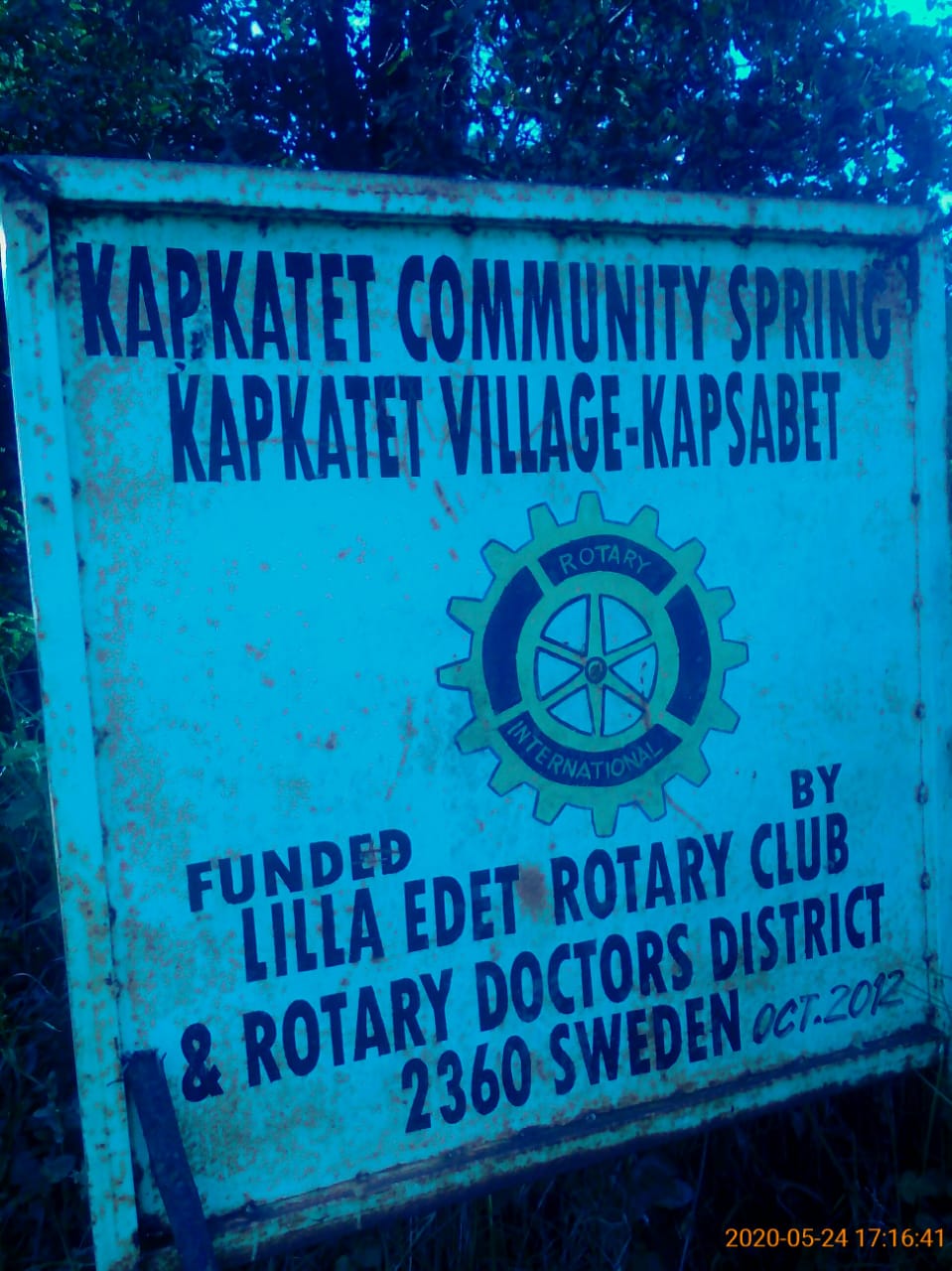 MUDAHO COMMUNITY SPRING
PERIOD OF PROTECTED: 
NOV 2011

AGE: 
9 years.

CATCHMENT POPULATION:
250 Households, approximately 1500 persons.
MUDAHO REVIEW REPORT
MUDAHO SPRING STATUS
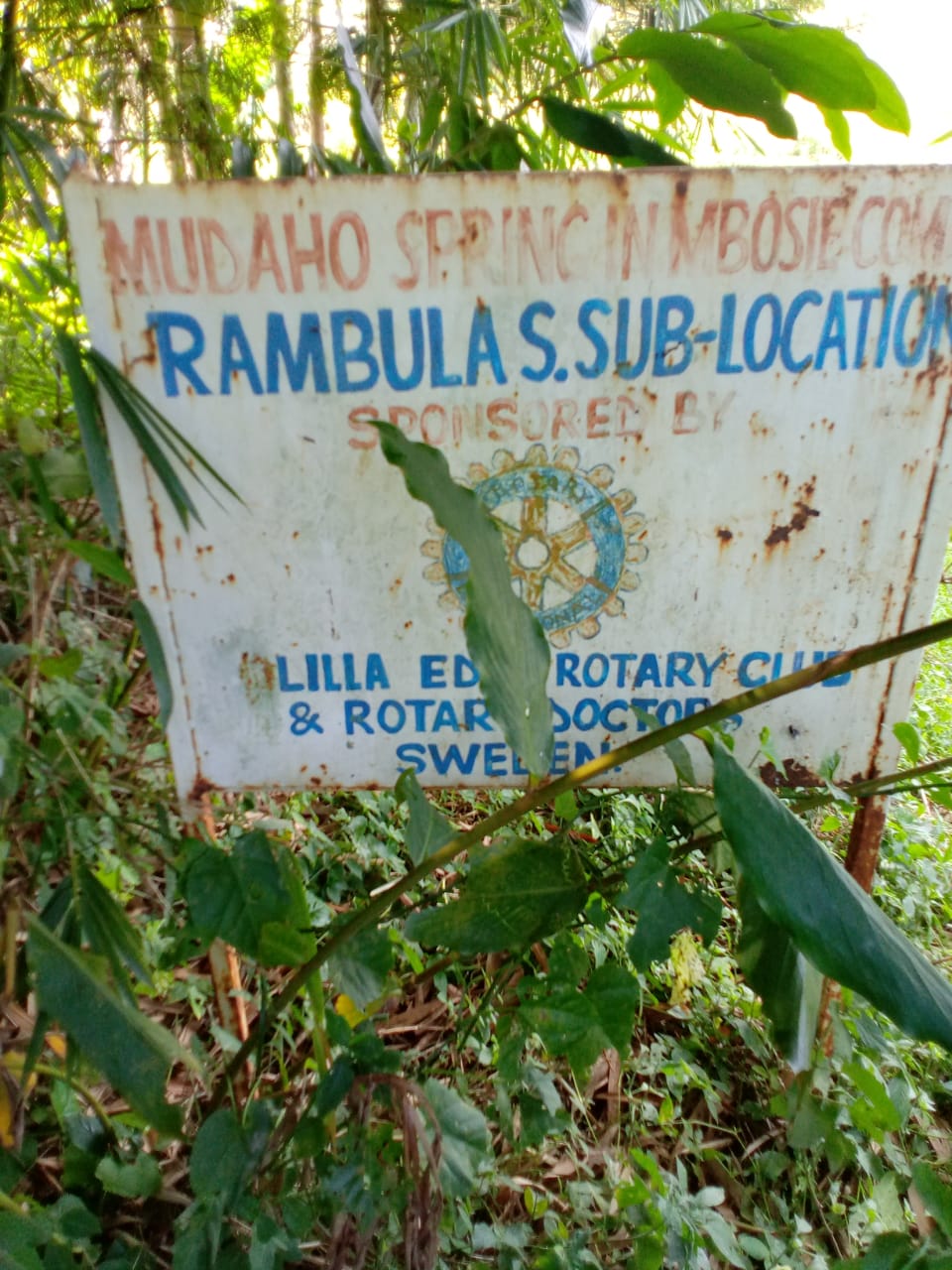 COMMENTS
The springs visited are doing well except for Mudaho which the drainage was blocked and the committee is not functional. 
The issue was addressed and is to be followed up.
VOTE OF THANKS
To Lilla Edet RC Sweden, on behalf of the Community, The Rotary Doctors Sweden and the Community Nursing Services. Thank you so much for this support and you can see how you have transformed the health of many in the community through safe drinking water!


THANK YOU and STAY SAFE FROM CORONA

JACINTA K. NICASIO